ОТЧЕТ РУКОВОДИТЕЛЯ Государственного бюджетного учреждения здравоохранения  «Городская поликлиника №5 Департамента здравоохранения города Москвы»
О РАБОТЕ УЧРЕЖДЕНИЯ В 2018 ГОДУ
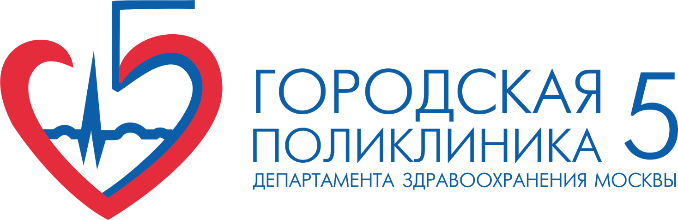 Главный врачк.м.н.заслуженный работник здравоохранения РФК. М. Петросян
Показатели здоровья прикрепленного населения
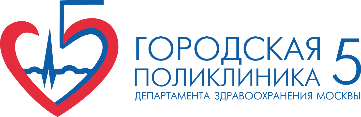 Численность населения, прикрепленного к поликлинике на 01.01.2019г. по данным МГФОМС составляет  119127 человека (на 591 ч. больше чем в 2017 году), из них:
76467 человек трудоспособного возраста (64% от взрослого населения),
42660 человек старше трудоспособного возраста (36 % от взрослого населения)
1
Развитие материально-технической базы  поликлиники
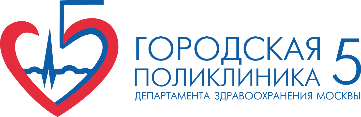 Проведен текущий ремонт в поликлинике на сумму 3 917 529,03 руб.
Поликлиника оснащена оборудованием :
закуплено на сумму 2 088 425,00 руб. 
безвозмездно получено на сумму 15 665 974,30 руб.
Основная часть оборудования закуплена в целях укомплектования манипуляционных кабинетов врачей общей практики.
2
Внедрение современных информационных систем
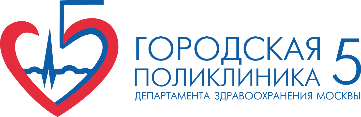 В 2017 году внедрен проект «Дежурный врач» версии 2.0, позволяющий минимизировать перемещение пациентов по медицинской организации
В декабре 2017 года организован справочно-информационный отдел, осуществляющий  «первый контакт» с пациентом в рамках оказания медицинской помощи
Упрощена запись через инфоматы к Участковому врачу
С 2018 года ведется работа в системе 5S (Бережливая поликлиника)
В конце 2018 года началась работа по внедрению проекта нанесения радиоэлектронных меток (RFID-метки) на медицинские карты
3
Подготовка и повышение квалификации кадров
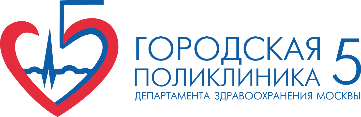 В 2018 году прошли переподготовку по специальности «Общая врачебная практика» 2 врача и по специальности «Общая практика» 5 медицинских сестер.
Повышение квалификации специалистов в системе высшего профессионального образования прошли 18 врачей и 31 сотрудник среднего медицинского персонала.
В 2018 году  по штатному расписанию утверждено - 541 единица (врачей - 217, среднего медицинского персонала - 194, младшего медицинского персонала - 0, прочего – 130).  Занято 427,25 штатных единиц. Из них врачей – 146,75, среднего медицинского персонала – 167, младшего медицинского персонала - 0, прочего – 113,5.
В процентном соотношении показатель занятости составляет 79% и уменьшился на 9% по сравнению с 2017 годом.
4
Выполнение государственного задания с 01.01.2018г. - 31.12.2018г.
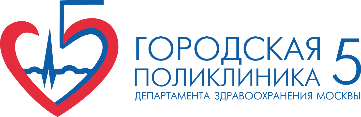 5
Выполнение планов по показателям
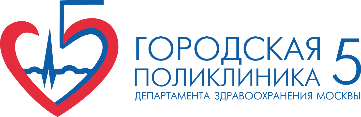 Выполнение плана диспансеризации определенных групп населения в 2018 году 


Приоритетный национальный проект по иммунизации населения  против вирусного гепатита В 


Национальный проект по иммунизации населения против гриппа
6
Анализ качества диагностики и лечения
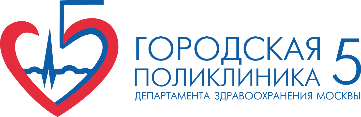 Количество случаев проведенного контроля  качества за 2018 год составило 5375.
Общее Количество обращений граждан в  ГБУЗ «ГП №5  ДЗМ»  за 2018 год:







По сравнению с 2017 годом количество жалоб существенно не изменилось (322 – 2017, 321 – 2018).
7
Укрепление амбулаторно-поликлинического звена
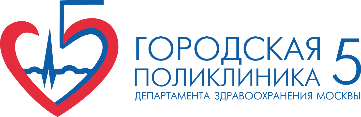 С сентября 2015 года в поликлинике внедрен пилотный проект «Московский стандарт поликлиник»
В рамках программы «Московский стандарт поликлиники» (филиал №3) функционирует служба вызовов на дом с выездными бригадами дежурных врачей общей практики, диспетчерская для приема вызовов с использованием IP- телефонии.
Продолжает работу в рамках стационарозамещающих технологий –   24 койки  дневного стационара (14 коек неврологического профиля, 10 коек – терапевтического профиля ).
В поликлинике ведет прием врач по паллиативной помощи (в регистре паллиативной службы состоит 247 пациентов).
В поликлинике ведется работа по проекту — улучшение медпомощи пациентам старших возрастных групп с множественными хроническими заболеваниями (в регистре состоит 2013 пациентов)
В поликлинике ведется оказание помощи маломобильным пациентам (в регистре патронажной службы состоит 831 пациент) 
В работу поликлиники внедрена система 5S (Бережливая поликлиника)
8
Санитарно-гигиеническое обучение населения
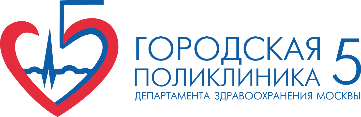 Тематические акции на базе ГП №5:
«Всемирный день борьбы против рака» 
«Всемирный день борьбы с глаукомой» 
«Всемирный день борьбы с туберкулезом» 
«Всемирный день здоровья» 
«Всемирный день борьбы с артериальной гипертонией» 
«Всемирный день без табака» 
«Всемирный день борьбы против ХОБЛ» 
«Московская неделя профилактики ВИЧ-инфекции» 
«Всемирный день сердца»
«Всемирный день борьбы с инсультом»
Лекции: 
 «Профилактика  инфаркта и инсульта»
«Особенности питания при сахарном диабете»  
«Профилактика артериальной гипертензии»
«ХОБЛ.Профилактика ,диагностика,лечение
«ВИЧ- инфекция.Диагностика,лечение,профилактика.
«Профилактика глаукомы»
«ЗОЖ»
9
Работа врачей поликлиники
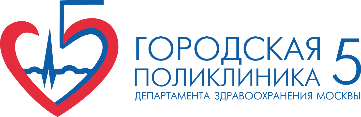 Стабильной остается оперативная активность в поликлинике. Число проведенных операций в амбулаторно-поликлиническом учреждении за отчетный период составило 652 случаев (против 648 за 2017 год).
Профилактические осмотры, проведенные учреждением:
10
Диспансерное наблюдение за инвалидами и участниками Великой Отечественной войны и воинами-интернационалистами
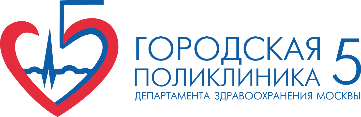 Количество лиц, являющихся инвалидами, по сравнению с 2017 годом уменьшилось на 39 чел. и составило 14501 чел.
11
Деятельность Центра здоровья
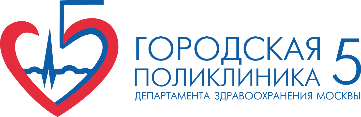 Стабильно высоким остается количество пациентов, имеющих факторы риска. Больше пациентов признанных здоровыми по сравнению с прошлым годом, что обусловлено высоким уровнем ознакомления населения с ЗОЖ.
Число лиц, обученных основам здорового образа жизни, всего за прошедший год составило 2270 чел.
12
Заболевания, зарегистрированные в 2018 году у населения Мещанского района от 18 лет до 55(Ж) или 60 (М)
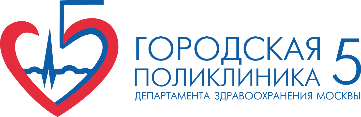 13
Заболевания, зарегистрированные в 2018 году у населения Мещанского района от 55(Ж) или от 60 (М)
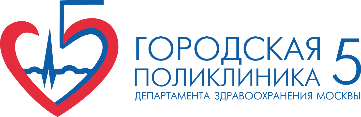 14